Do Now
IDENTIFY: Jefferson’s ideology on the role of government prior to becoming President.
COMPARE: Jefferson’s ideology on the role of government with that of Alexander Hamilton
1. Jeffersonian Democracy-The Presidency and Legacy of Jefferson’s Presidency
Mr. Winchell
APUSH 2019-2020
Period 4
AP Prompt
With respect to the federal Constitution, the Jeffersonian Republicans are usually characterized as strict constructionists who were opposed to the broad constructionism of the Federalists. Evaluate the extent to which this characterization of the two parties was accurate during the presidency of Jefferson.
Key Concepts
4.1: The US began to develop a modern democracy and celebrated a new national culture, while Americans sought to define the nation’s democratic ideals and change their society and institutions to match them.
The election of 1800 was a turning point in U.S. history
This “Revolution of 1800” marked the first time in U.S. history when one political party transferred power to another
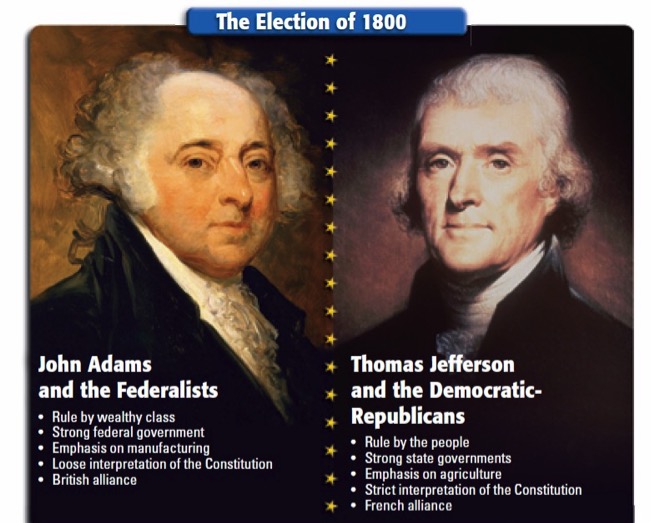 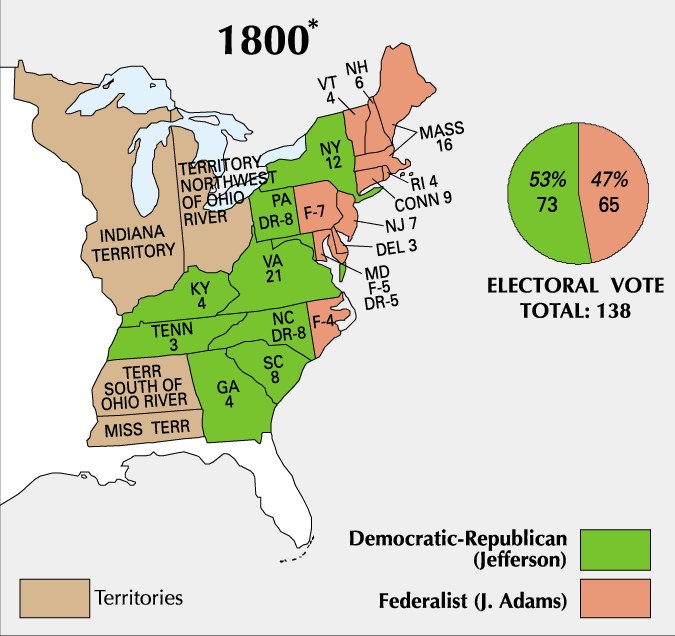 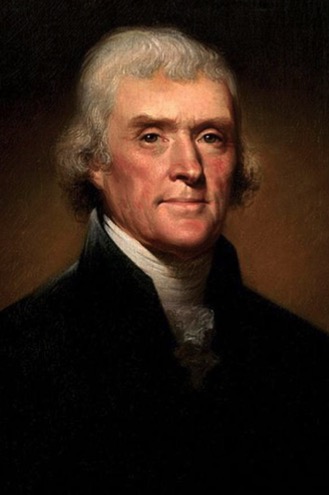 “We are all Republicans.We are all Federalists.” 
Jefferson’s inaugural, 1801
Jefferson’s presidency marked the start of nearly 30 years of dominance by the Democratic-Republicans
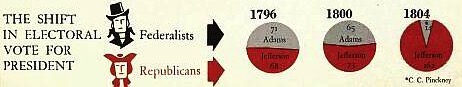 4 yrs
John Adams
(1797-1801)
8 yrs
George Washington
(1789-1797)
8 yrs
Thomas Jefferson
(1801-1809)
8 yrs
James 
Madison
(1809-1817)
8 yrs
JamesMonroe 
(1817-1825)
4 yrs
John QuincyAdams 
(1825-1829)
8 yrs
Andrew Jackson 
(1829-1837)
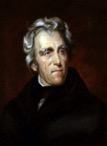 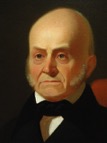 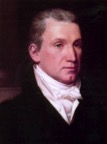 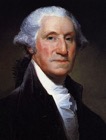 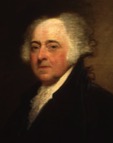 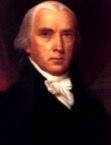 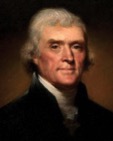 Federalist Party
Democratic-Republican Party
Democratic Party
What is Jeffersonianism?Or Jeffersonian Democracy
Preservers of American Republicanism
Civic Virtue and Duty of Individual Citizen
Avoid and prevent corruption and greed
Eliminate monarchism and aristocratic traditions
Right to education
Vision of American Society
Agrarian Society
Yeoman Farmer as Ideal Citizen
Wage and Factory Workers too dependent and leads to class conflict
Cities are “cesspools of corruption” with industrialists and bankers
Territorial expansion
Scope of Federal Government
Strict interpretation of the Constitution
Ultimate sovereignty of the states
Dominance of the national legislature
Limit power of the Federal Judiciary
Bill of Rights (free speech, free press) necessary to avoid tyranny
Reduce or eliminate national debt
Economy
Preferred dominance of agriculture over industry
Each individual has right to work, but emphasize ability for subsistence
Economic independence based on abundance of natural resources
Foreign Policy
Empire of Liberty
Economic coercion
Standing armies dangerous: no expansion of national military (army, navy); militia sufficient for defense
Avoid entangling alliances
Limit international trade
Society and Culture
Separation of Church and State
Women
Republican motherhood
Absence in direct politics
Blacks
White supremacy
Natives
“Noble savages” can be Americanized
If this image captures Jefferson’s vision of an ideal America, what was his vision? What role did Jefferson want the government to play in this ideal America?
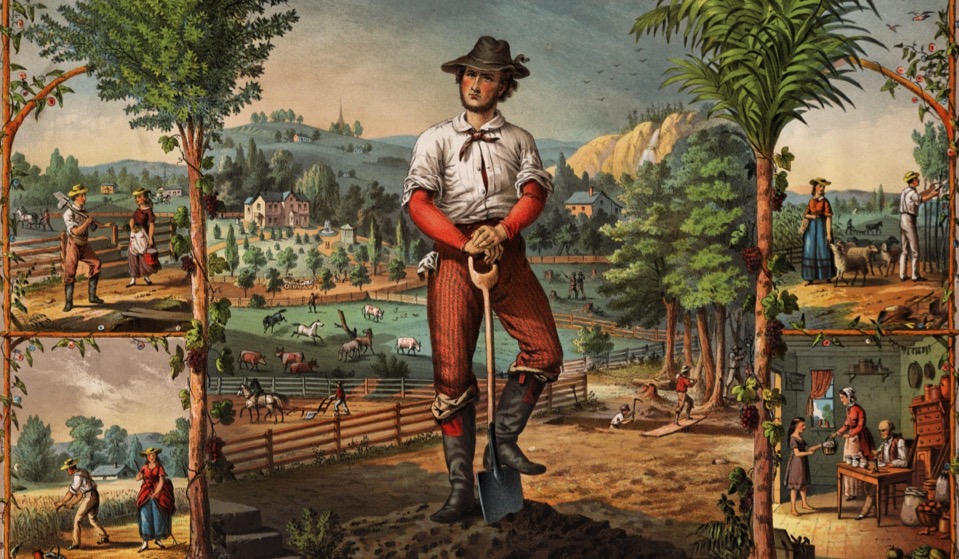 Jefferson as President
Jefferson entered office after the “revolution of 1800” with a clear political ideology & goals:
To reduce size & cost of gov’t & promote republican agrarianism
To repeal key Federalist policies (Alien & Sedition Acts & John Adams’ midnight appointments of key Federalist judges)
To maintain international peace
However, Jefferson would have to compromise many of his ideological principles to be an effective president
Jefferson wanted to reverse Federalist policies by reducing the size and cost of the national government
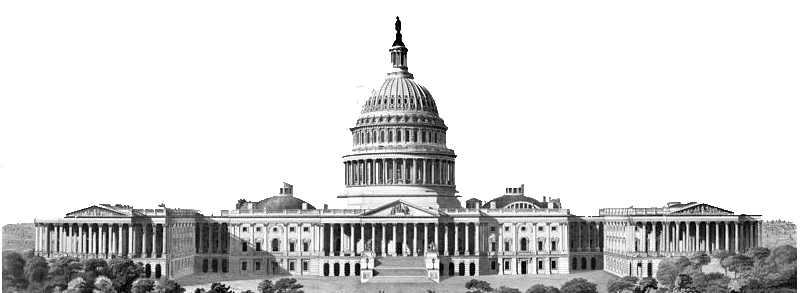 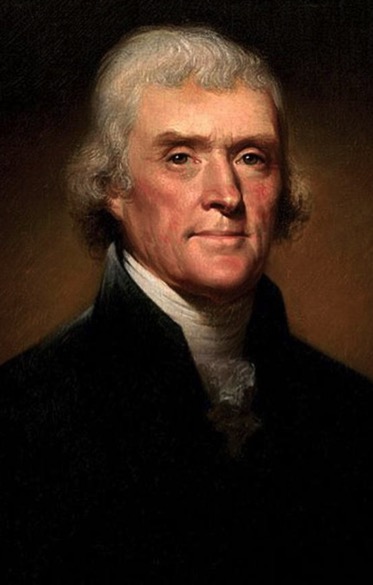 Jefferson believed the government had grown too large and powerful
Reduce the national government
He cut the size of the army
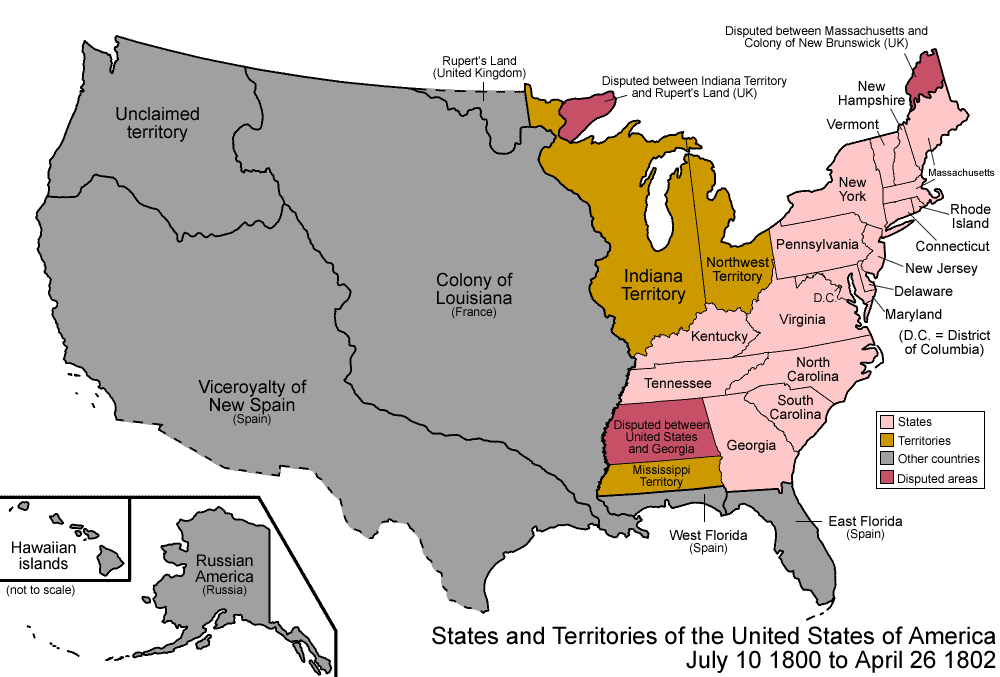 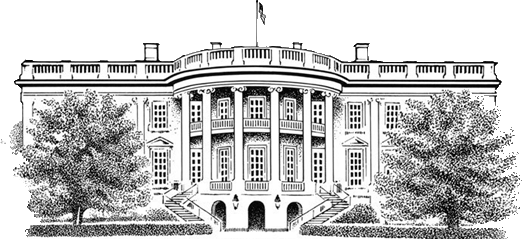 He eliminated taxes on whiskey, slaves, and property
He allowed the charter of the Bank of the U.S. to expire
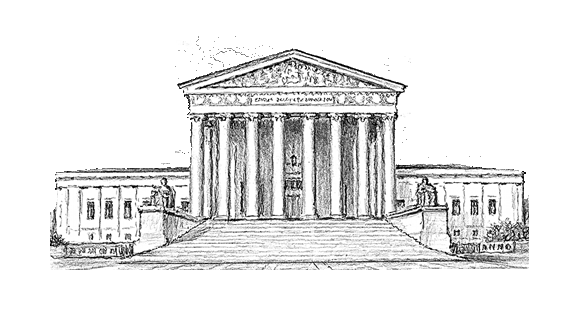 Focused on paying down the federal government’s debt
Restore power to state gov’ts
But, the Federalists did not want to see their policies destroyed by Jefferson and the Democratic-Republicans
In the months before leaving office, President Adams appointed numerous Federalists to become judges in federal courts through the Judiciary Act of 1801
(the “Midnight Judges”)
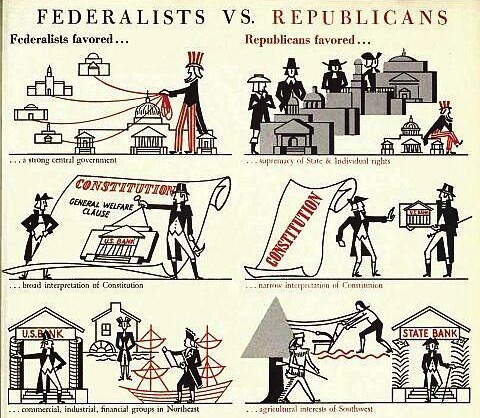 Jefferson opposed these appointments and ordered his Secretary of State James Madison to deny some of these judge appointments
Jefferson
Hamilton
Marbury
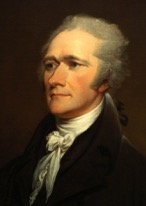 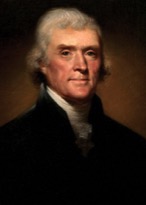 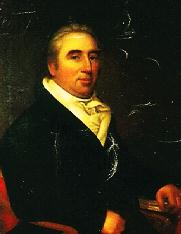 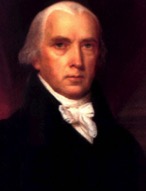 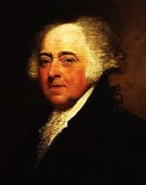 One of these potential judges was William Marbury who sued Madison when he was deprived his position
Marbury v Madison (1803) was one of the most important Supreme Court cases in U.S. history
Adams
Madison
The Supreme Court ruled that President Jefferson’s decision to deny Marbury his judicial appointment did not violate the Judiciary Act or the Constitution
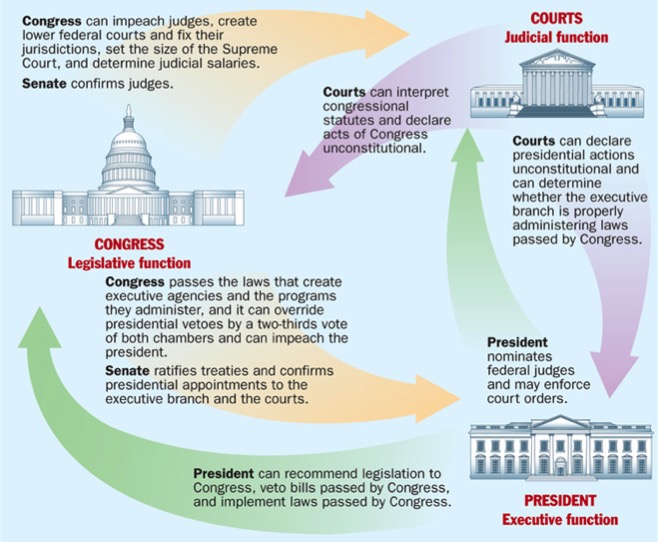 The Marbury v. Madison case established the principle of  judicial review giving the Supreme Court the power to declare acts of Congress unconstitutional
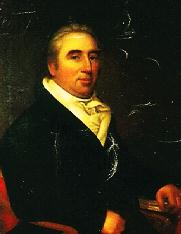 Marbury: Congress created the Judiciary Act to create lower courts with judges!!
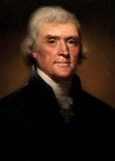 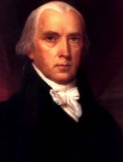 Jefferson and Madison: Yes, but the president can appoint (not deny) whoever he wants!!
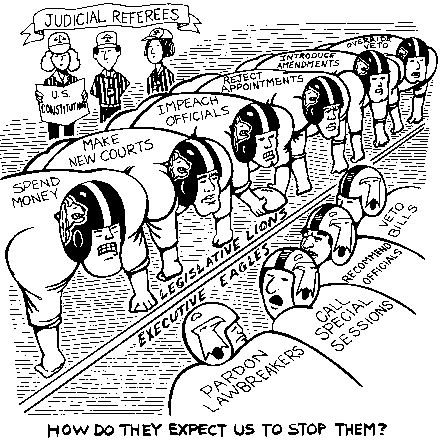 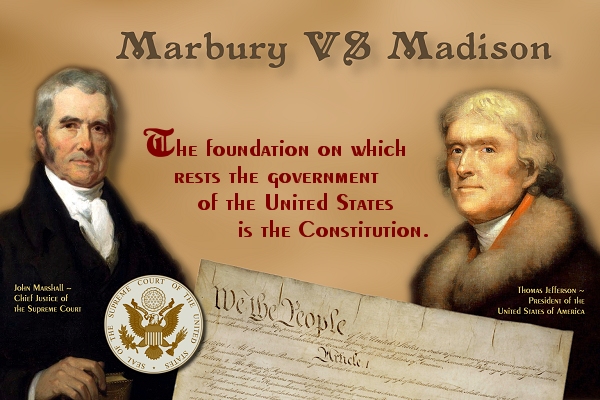 Chief Justice John Marshall served as Chief Justice of the Supreme Court from 1801 to 1835
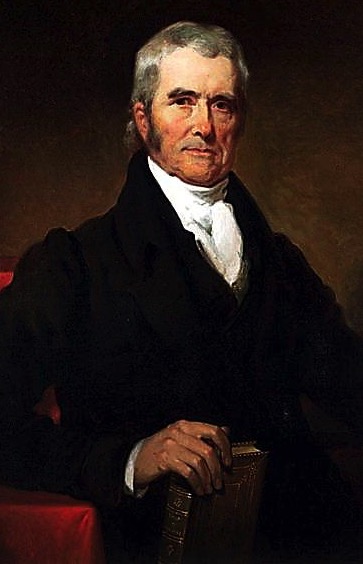 Over three decades, Marshall’s ruling helped strengthen the power of the national gov’t over the states and protected the rights of citizens
Marbury v. Madison (1803) 
McCulloch v. Maryland (1819) 
Dartmouth College v. Woodward (1819) 
Cohens v. Virginia (1821) 
Gibbons v. Ogden (1824) 
Cherokee Nation v. Georgia (1831)
During Jefferson’s presidency, the U.S. population was growing and people were moving West
Jefferson was worried about French control of New Orleans and the Mississippi River
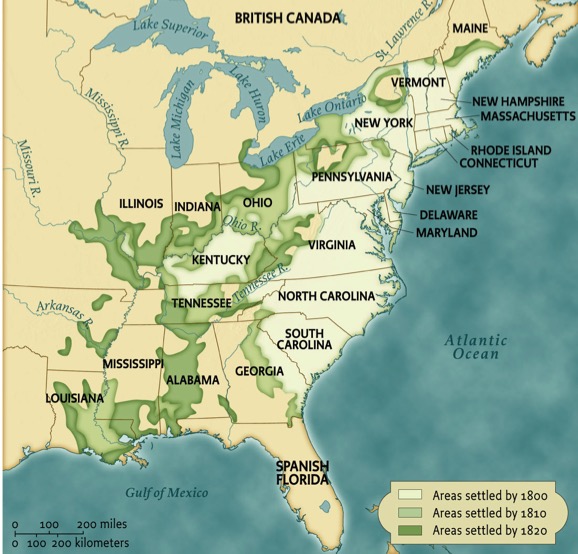 Ohio was added in 1803
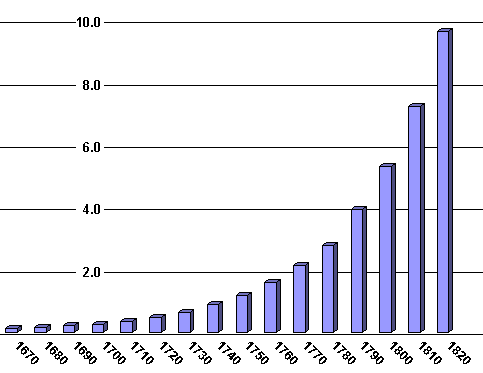 From 1800 to 1810, the U.S. grew by two million people
Kentucky became a state in 1792
Tennessee was added in 1796
Jefferson sent a delegation to France to negotiate the purchase of New Orleans
Napoleon wanted to sell all French territories in America to fund his war
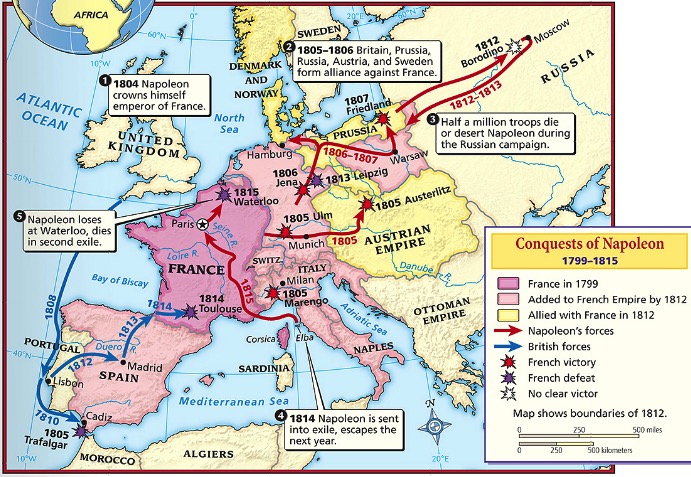 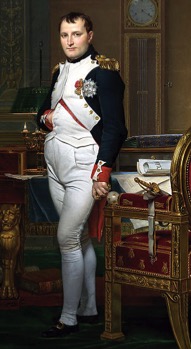 In 1803, Congress approved the purchase of Louisiana from the French for $15 million
The Louisiana Purchase doubled the size of the USA
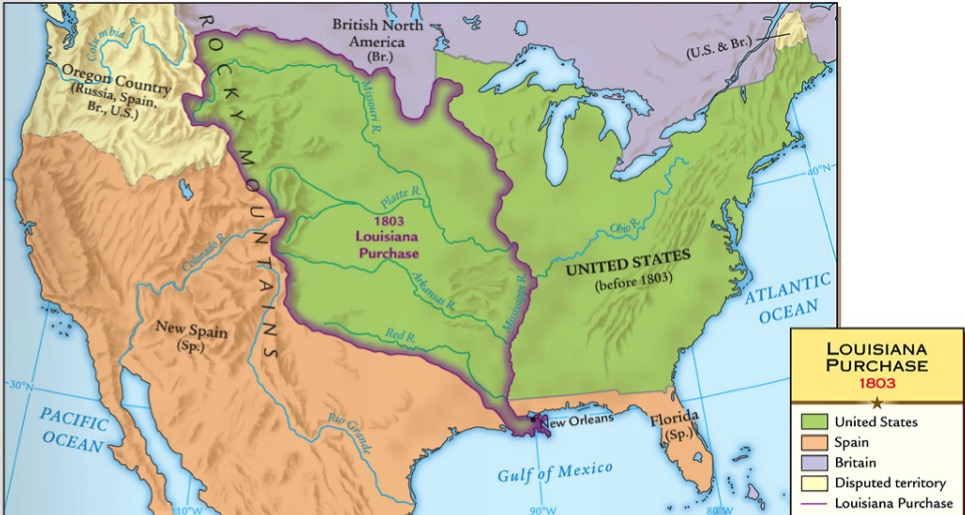 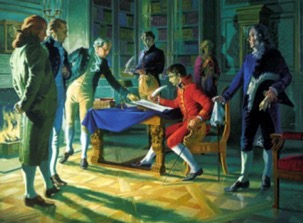 Americans were excited about gaining new western lands, but the Louisiana Purchase presented problems
Was the purchase constitutional? Despite his belief in strict interpretation, Jefferson used the elastic clause to buy it
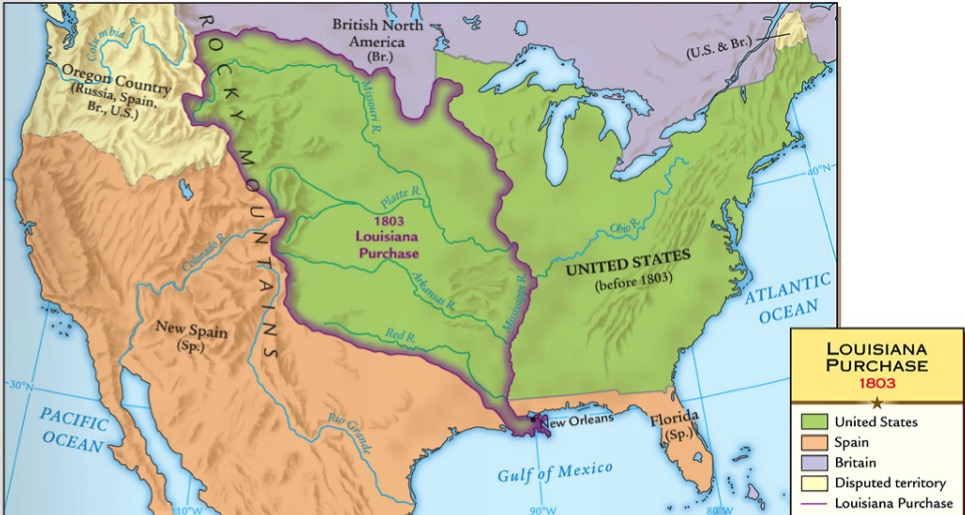 What about the French and Spaniards in New Orleans? Despite his belief in protecting liberty, Jefferson did not grant foreigners citizenship
Federalist Opposition
Used “strict construction” - president did not have power to purchase Louisiana. 
Why? It would cost too much and cause the U.S. debt to soar. IRONY!!!
Real reason: worried that new western lands would be loyal to the Democratic Republicans.
The Louisiana Purchase Should Be Approved;The Louisiana Purchase Should Be Opposed
Thomas Jefferson – Letter to John Breckinridge and Third Annual Message to Congress (1803)
Samuel White – U.S. Senate Speech (1803)
The Constitution has made no provision for our holding foreign territory, still less for incorporating foreign nations into our Union. The executive, in seizing the fugitive occurrence which so much advances the good of their country, have done an act beyond the Constitution. The legislature, …risking themselves like faithful servants, must ratify and pay for it... 
While the property and sovereignty of the Mississippi and its waters secure an independent outlet for the produce of the western States, and an uncontrolled navigation through their whole course, free from collision with other powers and the dangers to our peace from that source, the fertility of the country, its climate and extent, promise in due season important aids to our treasury, and ample provision for our posterity, and a widespread field for the blessings of freedom and equal laws.
Possession of [New Orleans; and of such other positions on the Mississippi] we must have…to secure to us forever the complete and uniterrupted navigation of that river. This I have ever been in favor of; I think it essential to the peace of the united States, and to the prosperity of our Western country. But as to Louisiana, this new, immense, unbounded world, if it ever be incorporated into this Union, which I have no idea can be done but by altering the Constitition, I believe it will be the greatest curse that could at present befall us...the settlement of this country will be highly injurious and dangerous to the United States...and of making the fertile regions of Louisiana a howling wilderness, never to be trodden by the foot of civilized man, it is impracticable...The inducements will be so strong that it will be impossible to restrain our citizens from crossing the river.
Effects of Louisiana Purchase
Short term
Constitutional crisis
Weak control over new land (Burr conspiracy)
Long term
Purchase, incorporation, equality of U.S. territory
Increased security
Laid foundations of American power & “Manifest Destiny”
Native American Resistance
The Louisiana Purchase increased tensions with Indians:
Americans rejected coexistence with Indians 
Tecumseh swayed the Shawnee & other tribes to stop selling land & to avoid contact with whites
Jefferson hoped to “civilize” Indians into yeoman farmers & planned for a vast reservation west of the Mississippi River
Jefferson was widely popular and easily won the election of 1804
But, Jefferson’s second term was plagued by foreign policy problems
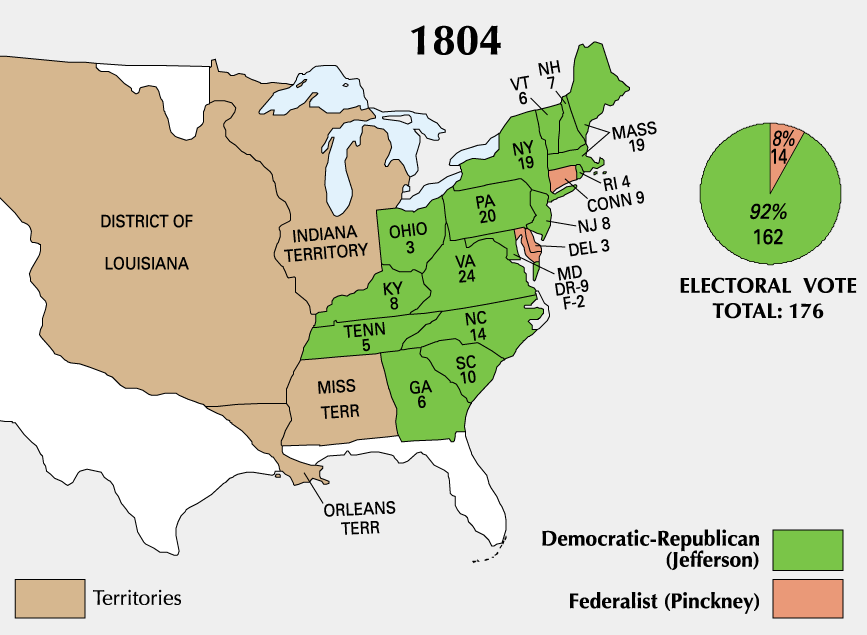 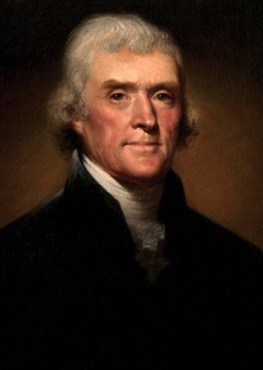 Jefferson and the Barbary/Tripoli Pirates
Washington and Adams
Paid bribes to Barbary states to avoid piracy
Jefferson
Barbary states increase bribes
U.S. Navy and Marines dispatched
Treaty reached in American favor
The Napoleonic between England and France led to more attacks on U.S. trade ships
The British navy impressed more than 1,000 American merchant sailors per year from 1803 to 1807
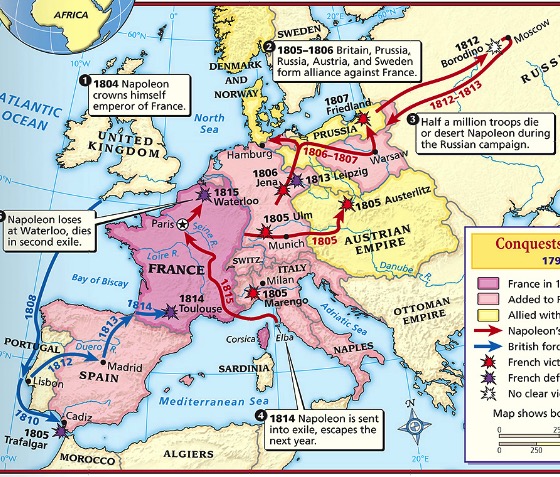 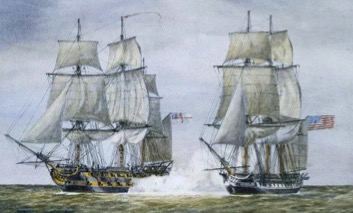 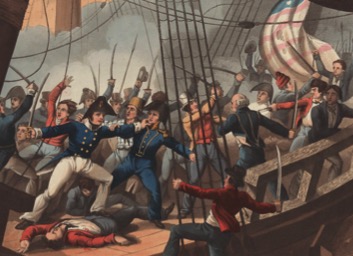 Embargo Act 1807
Forbade export of all good from the US to any destination!
Proved disastrous to the economy
In 1807 U.S. exports = $108 million ; in 1808 = $22 million
Inadvertently sparked American industrialization!
Why did it fail?
Jefferson and the Embargo Act
Provisions
American goods and ships prohibited to sail for foreign ports
Post double bond for American cargo shipped to American ports
Later authorized executive branch to use military to enforce the law
Impact
Increased smuggling
American export spending fell from $108 million to $22 million
Agricultural prices fell
Shipping industry devastated
More reliance on domestic manufacturing
High unemployment
Little to no effect on British and French markets
Repeal
Non-Intercourse Act (1809)
The happy effects of that grand systom [sic] of shutting ports against the English!! October, 1808
Text Analysis-Embargo
Opposition
Support
"As to the hope that it may...induce England to treat us better, I think is entirely groundless...government prohibitions do always more mischief than had been calculated; and it is not without much hesitation that a statesman should hazard to regulate the concerns of individuals as if he could do it better than themselves.”…"In every point of view, privation, suffering, revenue, effect on the enemy, politics at home, I prefer war to a permanent embargo.” – Secretary of the Treasury Albert Gallatin to Thomas Jefferson
"To the Senate and House of Representatives of the United States: The communications now made, showing the great and increasing dangers with which our vessels, our seamen, and merchandise are threatened on the high seas and elsewhere, from the belligerent powers of Europe, and it being of great importance to keep in safety these essential resources, I deem it my duty to recommend the subject to the consideration of Congress, who will doubtless perceive all the advantages which may be expected from an inhibition of the departure of our vessels from the ports of the United States. Their wisdom will also see the necessity of making every preparation for whatever events may grow out of the present crisis.” – President Thomas Jefferson to the U.S. Senate
Federalist Opposition
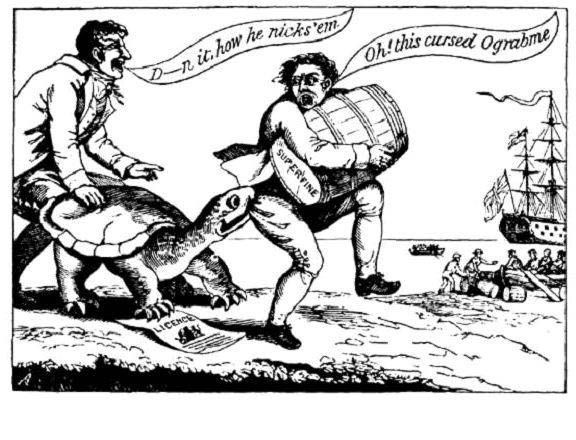 Failure of the Embargo
Federalists gaining political ground because of failed embargo
Repub. dominated Congress repealed the embargo at end of J’s 2nd term
Embargo of 1807 replaced by Non-intercourse Act of 1809
prohibited trade w/ GB or FR until they recognized the maritime rights of neutrals
Commerce w/ all others permitted 
Macon’s Bill No. 2 of 1810
Replaced N-A Act – offered trade to either GB or FR if they stopped attacks on US ships
Would continue to embargo other nation
The Slave Trade
At the Philadelphia Convention, slavery was tabled until 1808
In Dec 1806, Jefferson urged Congress to prepare a slave law:
Southerners furiously argued against any slavery legislation 
Congress passed a law that ended the *Trans-Atlantic* slave trade in 1808, but smugglers were to be turned over to local authorities
Jefferson’s Legacy
Expansion (The U.S. doubled in size, saw huge population growth, & experienced western expansion)
Strengthened executive branch through action 
The role of government shrank 
Non-aristocratic government created
Total defeat of the Federalists by 1816
Kept US out of war
Best known for Dec. of Independence
Also Virginia Statute of Religious Freedom & founding of U. of VA.
[Speaker Notes: How did Jefferson’s legacy differ from that of Adams?]
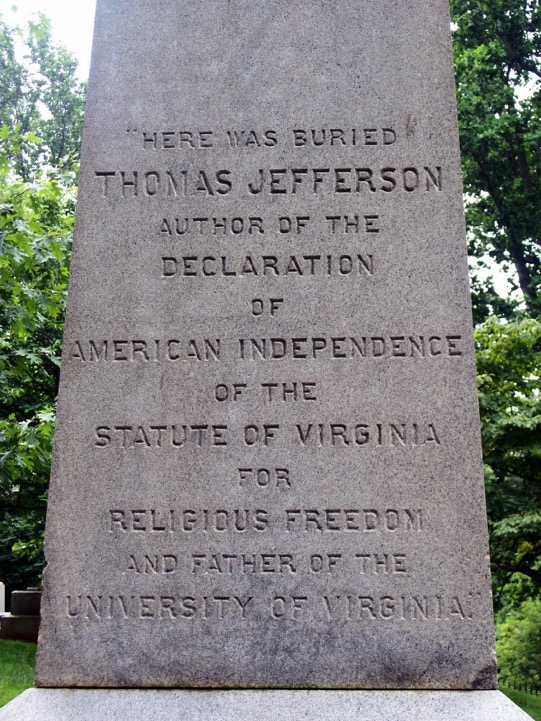 Closure Activity: Jefferson’s Legacy
Jefferson came into office trying to reduce the size and power of the national government.
Did he accomplish his goal? Use your notes and knowledge of Jefferson to complete this chart
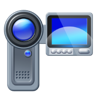 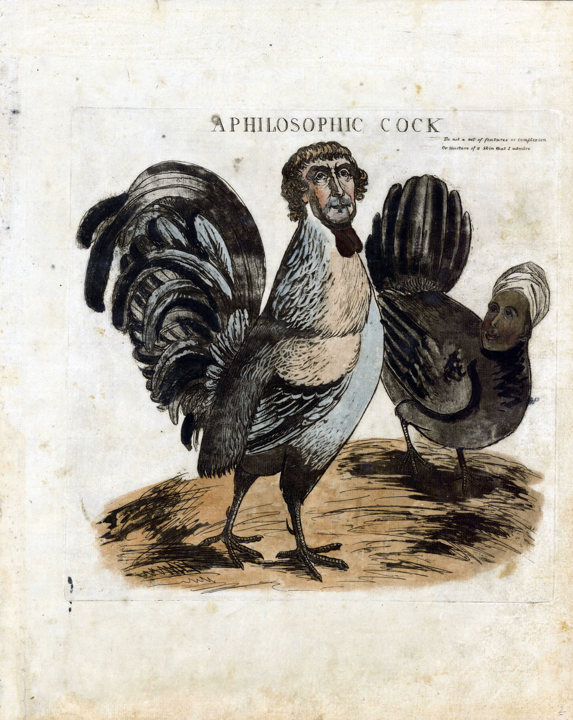